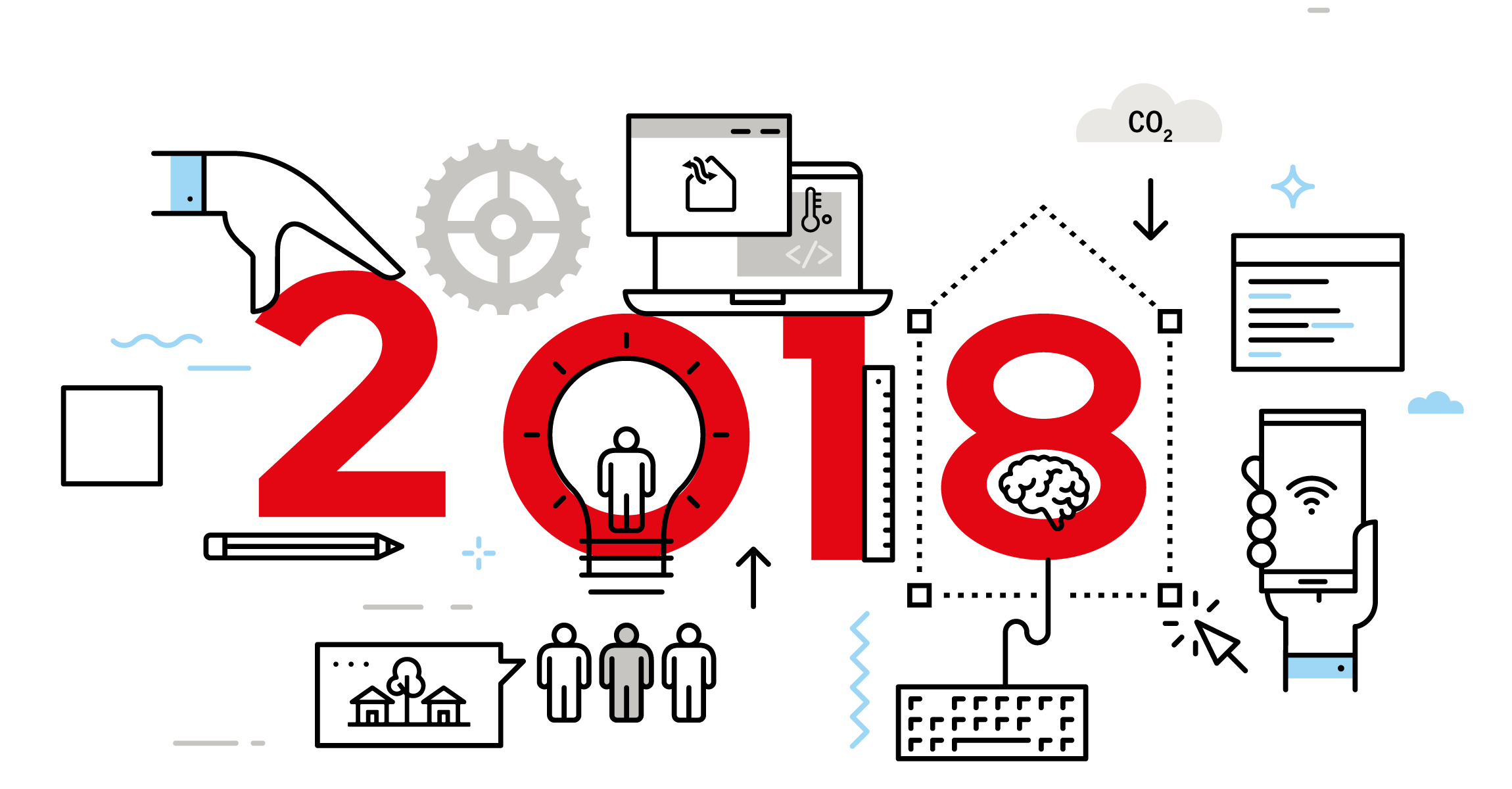 Healthy home academy
# Automatizacia
1
Healthy home academy
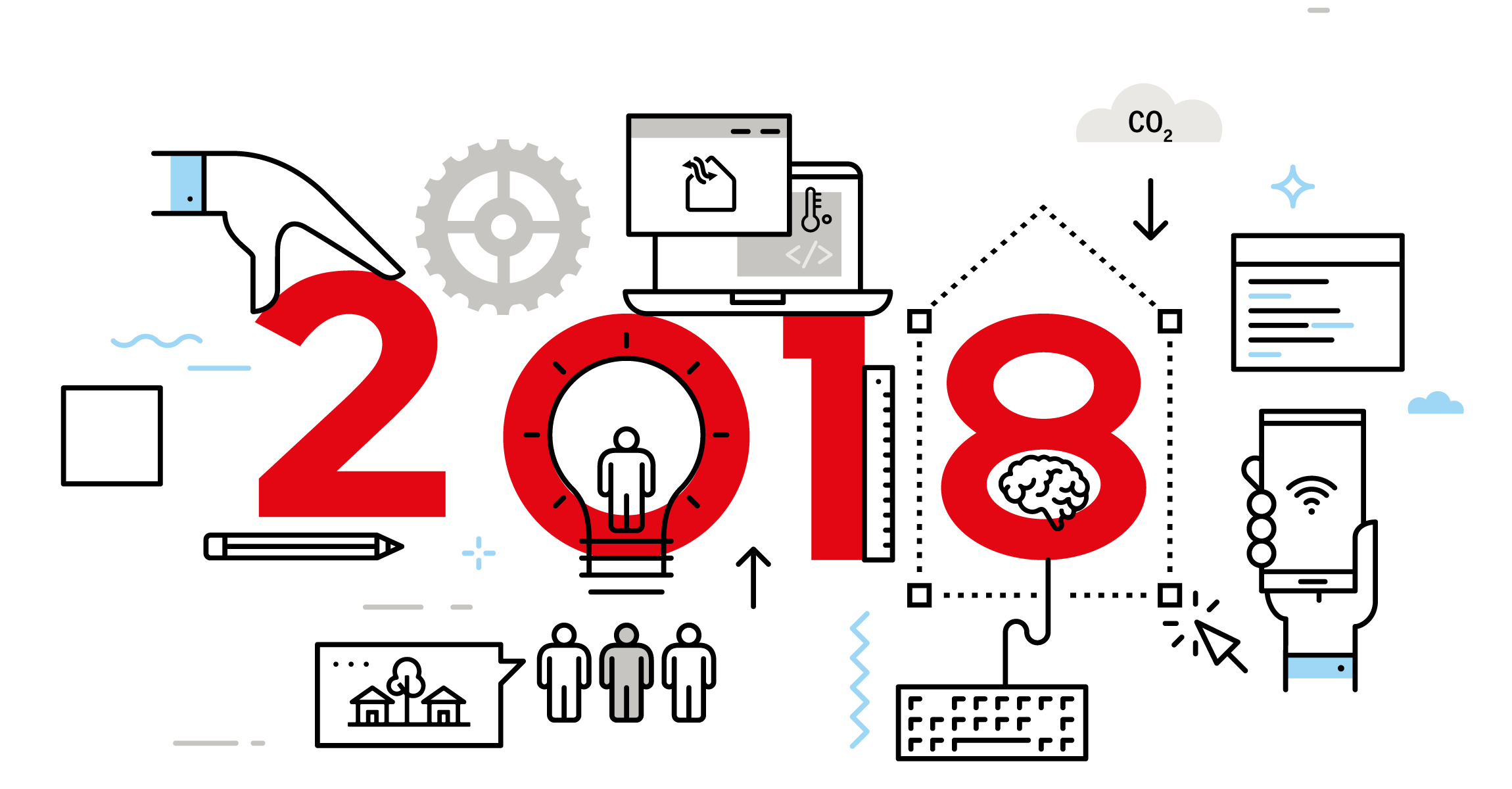 // Zdravá pracovná prax
Dagmar sliacka
2
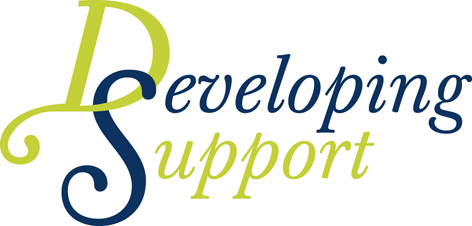 Zdravá pracovná prax -Motivácia podľa generácií
Mgr. Dagmar Sliacka
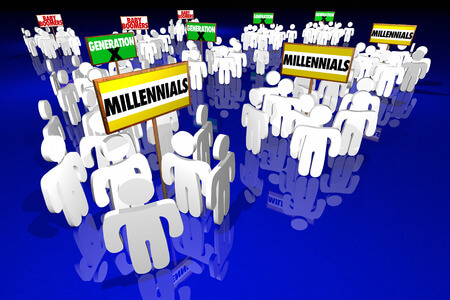 Viete do ktorej generácie patríte ?
Charakteristika skupín z pohľadu generácií:
Generácia „Baby boomers“ – povojnová generácia ( okolo 60)
Generácia X (okolo 40) 
Generácia Y(okolo 30)
Generácia Z – (okolo 20)
		     
Každá generácia má svoje charakteristické znaky a prejavy správania, postoje a hodnoty. 

Vyžaduje si iný prístup zamestnávateľa, spôsob motivácie, ohodnotenie, pracovné prostredie. 
Zamestnanci majú odlišné požiadavky a očakávania na výkon práce a zamestnávateľa.
Generácia X
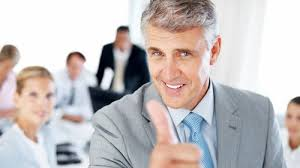 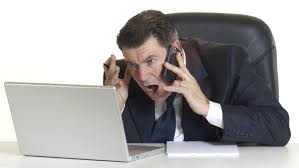 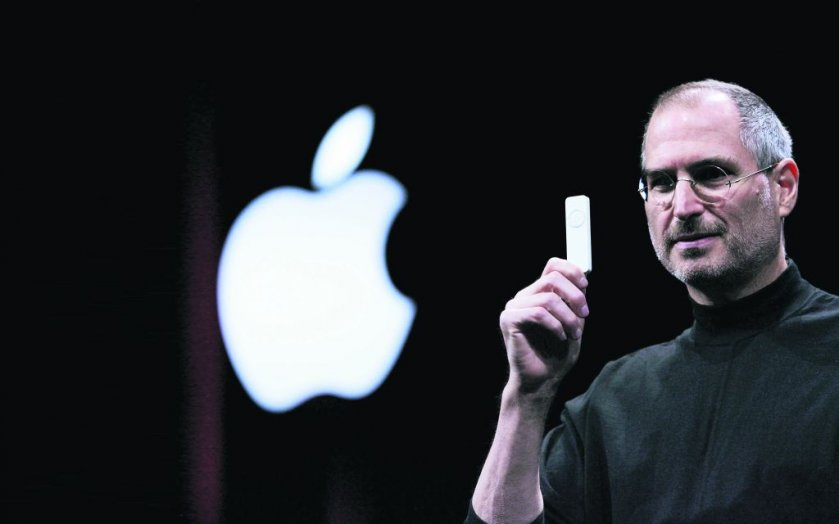 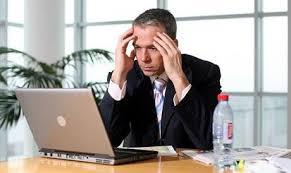 Generácia X Husákove deti alebo MTV Generation
Nie je taká dravá
Peniaze nie sú všetko – potreba uznania
Akceptujú prácu nadčas
Neetické zaobchádzanie – dôvod výpovede
Neznáša byrokraciu a pravidlá
Ťažšie akceptujú mladých manažérov
Problém ovládať technológie a jazyk
Zvýšený plat si vypýta výnimočne
Dobré komunikačné zručnosti – slovný prejav
Túžba po sebarealizáci, vlastné podnikanie
Cíti sa prehliadaná , potreba statusu, rešpektu
Generácia Y
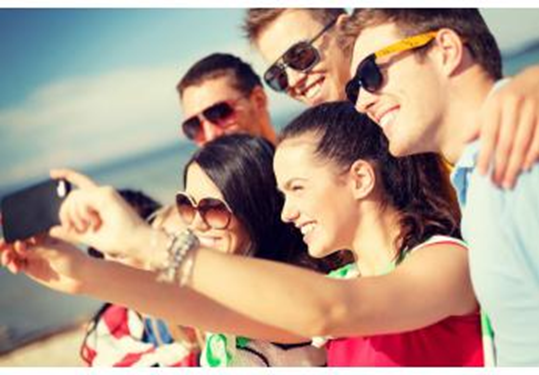 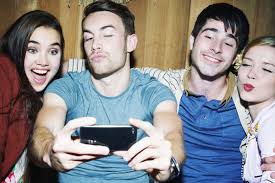 Generácia Y -„Echo boomers“
Potreba rozvoja, manažérskeho postupu, flexibilita
Technologicky vyspelá
Preferuje multikultúrne prostredie, jazykovo zdatná
Buduje sociálnu sieť priamo v zamestnaní, tímová
Sociálne siete na zdieľanie, kontaktovanie nakupovanie, „surfovanie“,
Väčšia orientácia na materializmus, Image
Nezávislá , sebavedomá, ambiciózna
Skúša nové veci, tvorivá sebarealizácia
Dôraz na hedonizmus - práca hrou
Generácia Z
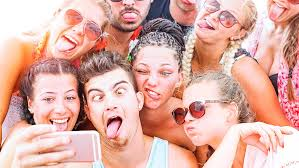 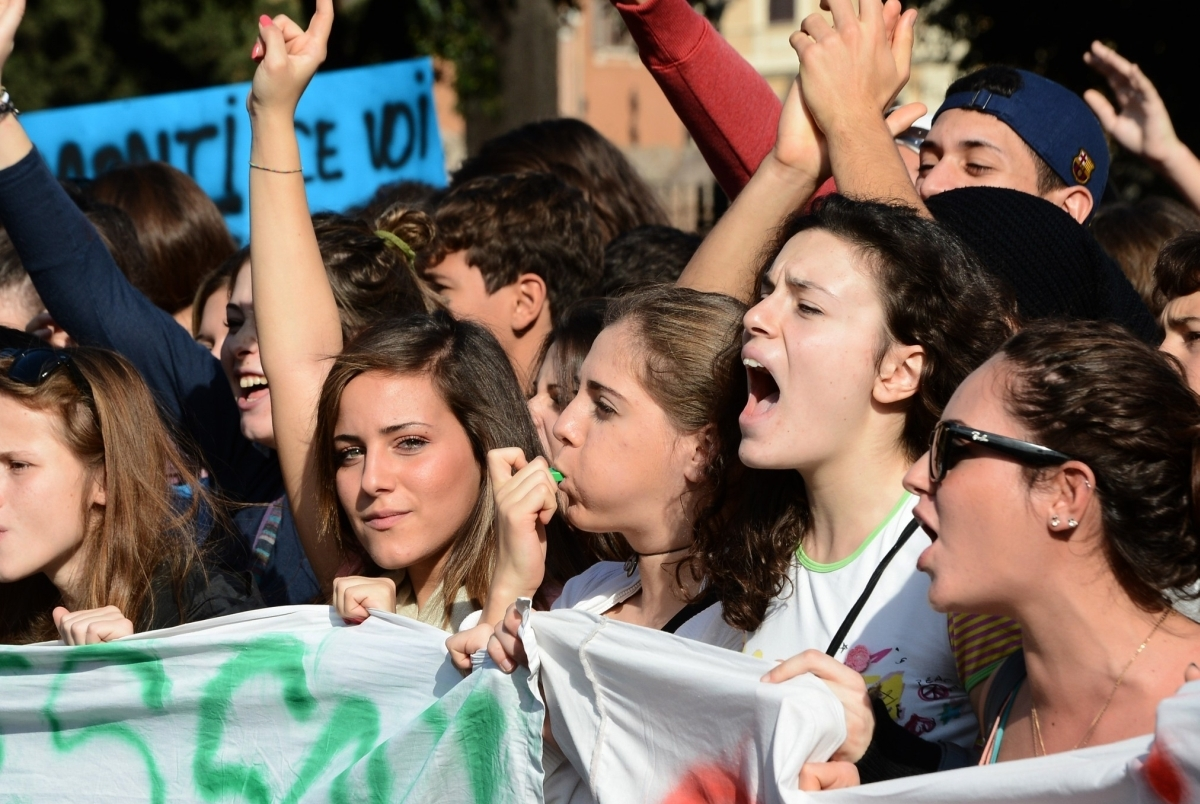 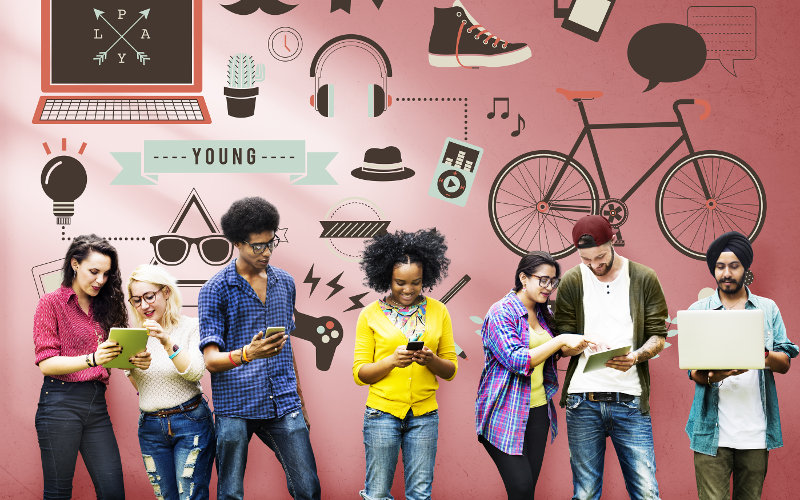 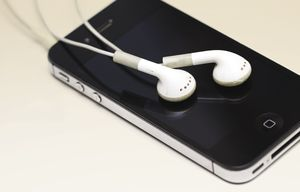 Generácia Z -„Millennials“, Google boti“
„Pripútaní“ k mobilnému telefónu
Internet je ich život, sociálne siete a blogy, skvelí internetoví vyhľadávači
Nedokážu sa dlho sústrediť
Očakávajú starostlivosť a podporu zvonka - „Helikoptéroví rodičia“
Ťažšie preberajú zodpovednosť
V práci chcú mať zábavu
Altruisti – angažujú sa v témach ekológie, prosociálnych, záchrana pamiatok...
Očakávajú dokonalejšie technologické prostredie
Dokážu robiť viacero vecí naraz (počúvať hudbu, chatovať, smskovať, byť na iPode....)
Odmietajú riadenie tlakom → motivácia a koučing
Vlastný jazyk - využívajú skratky, jazyk zjednodušujú, používajú slang
Ťažšie komunikujú osobne – žijú vo virtuálnom svete
Nezostanú dlho pri jednom zamestnaní
Ďakujem za pozornosť